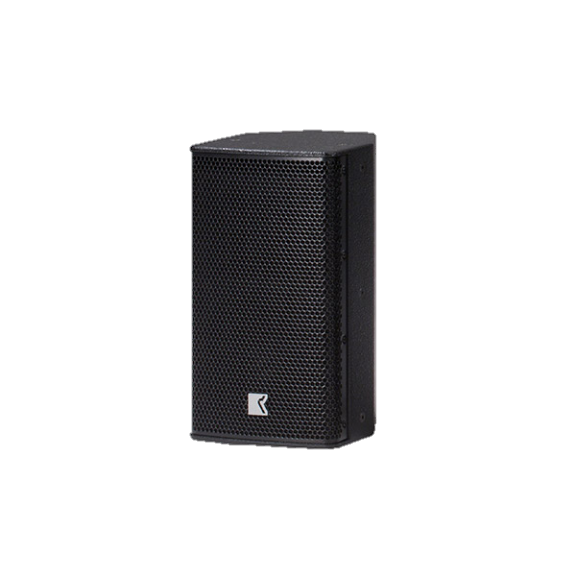 POINT SOURCE SPEAKER
DVS 8P SP (Outline)
다용도의 광범위한 자체 전원 시스템
내장 2 채널 DSP 제어 증폭기가 있는 
          2-way
조정 가능한 입력 게인
4개의 선택 가능한 EQ 프리셋
1